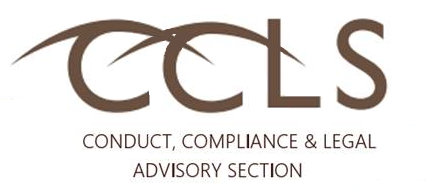 CCLS ESC Annual Compliance Conference 2023
Back to Basics – CCO Panel Discussion
Panel Introduction
Sean Shore, Moderator
Securities, Compliance & Regulatory Counsel

Christina Soares
Aligned Capital Partners

Cas Litwin
Investment Planning Counsel

Brian Pynn
ATB Securities
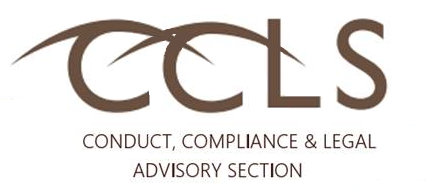 AGENDA
Risk – Not Just a Board Game

Client Facing Communications

Proficiencies & Training
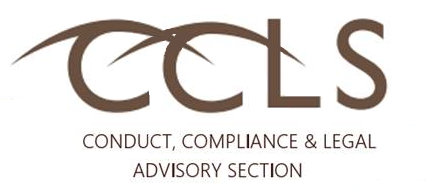 RISK – Not Just a Board Game
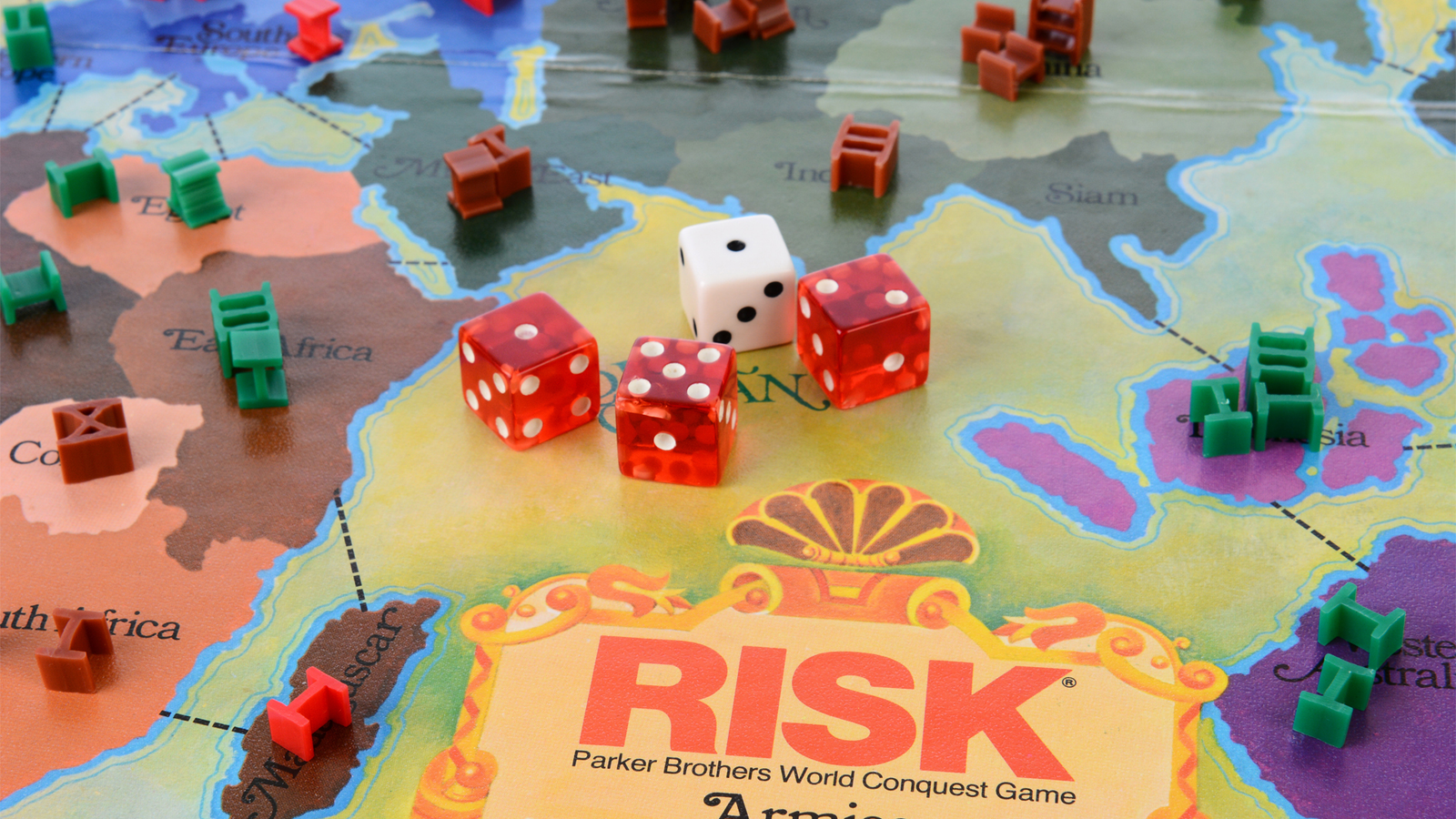 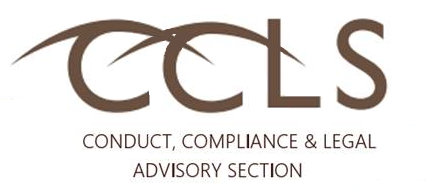 RISK - Not Just a Board Game
What are “meaningful conversations”?

Managing client expectations, comprehension

Balancing letter & spirit of regulations against firm, individual capacity
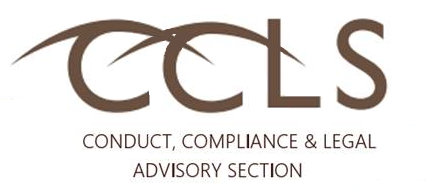 Client Facing Communications
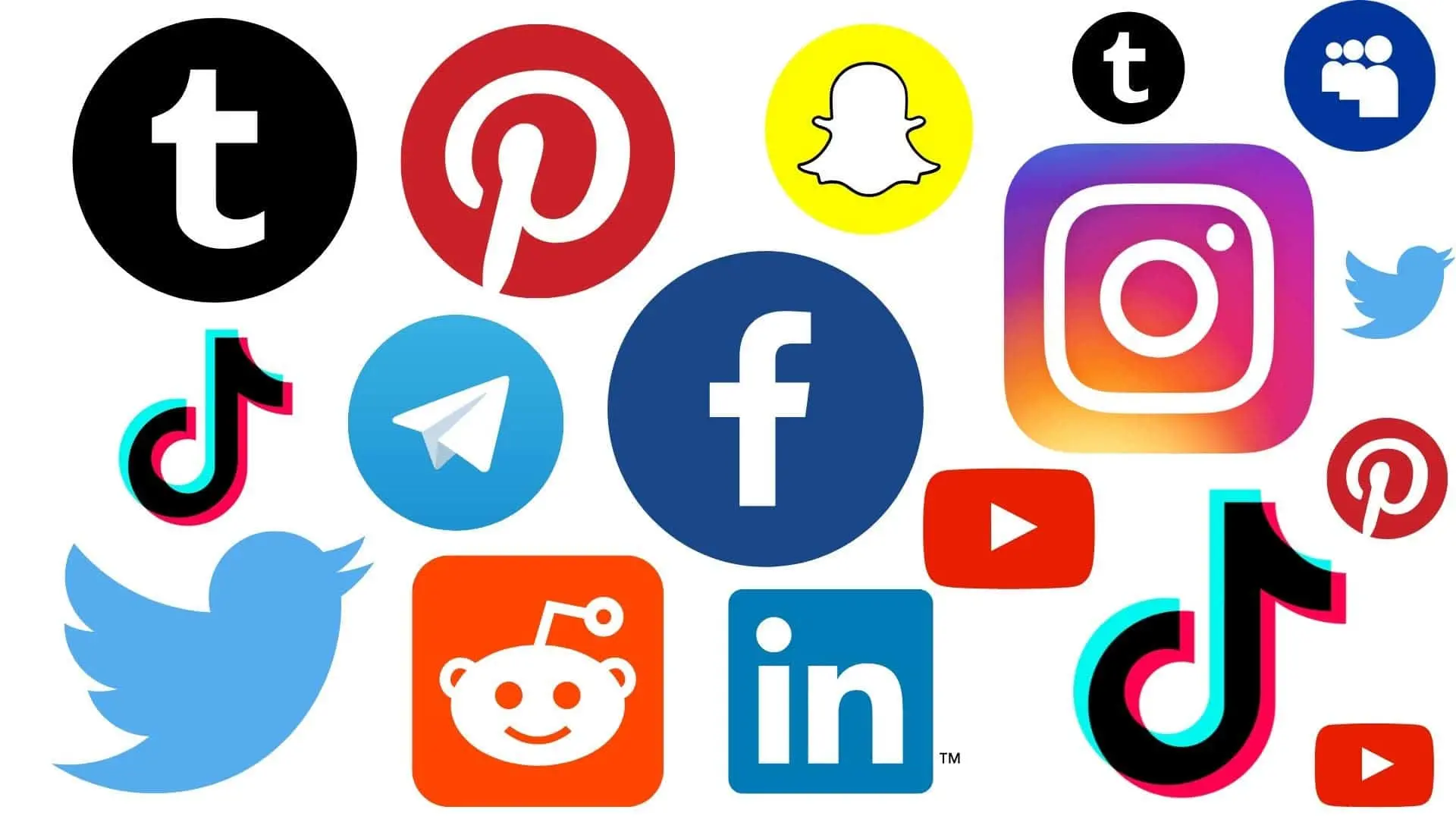 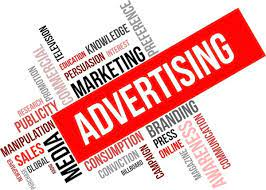 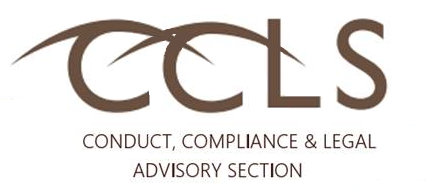 Client Facing Communications
Social media policies & supervision

When do marketing, advertising and titles go from catchy to misleading?

Recent regulatory concerns with contests, pay-to-play awards
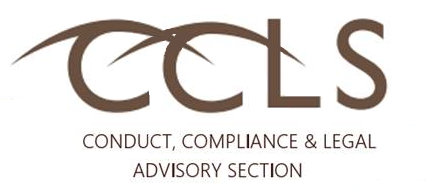 Proficiencies & Training
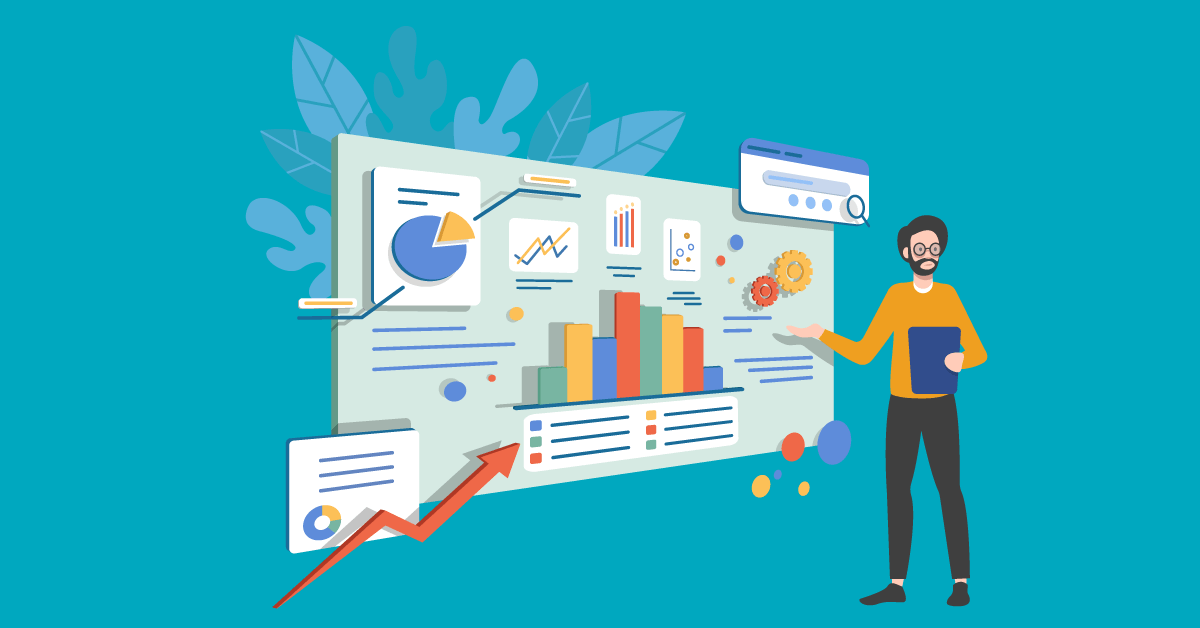 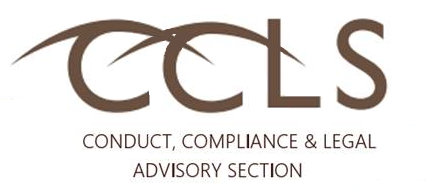 Proficiencies & Training
Are registrants getting the onboarding and training they need, and that prospects and clients deserve?

Sharing the load - can firms & industry do more?

What does the future look like post-CSI mandate?
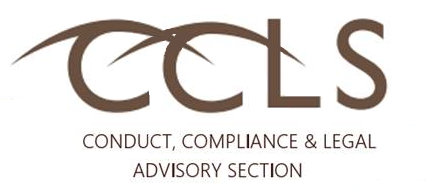 Topics or Questions From You
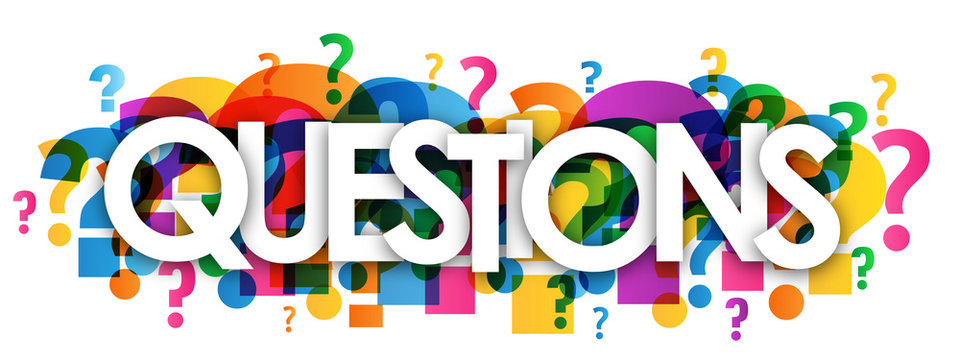 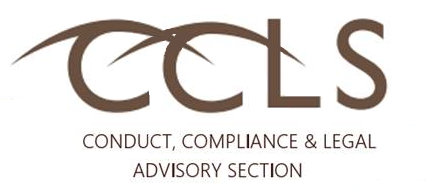